SÜREÇ FOTOĞRAFLARI:
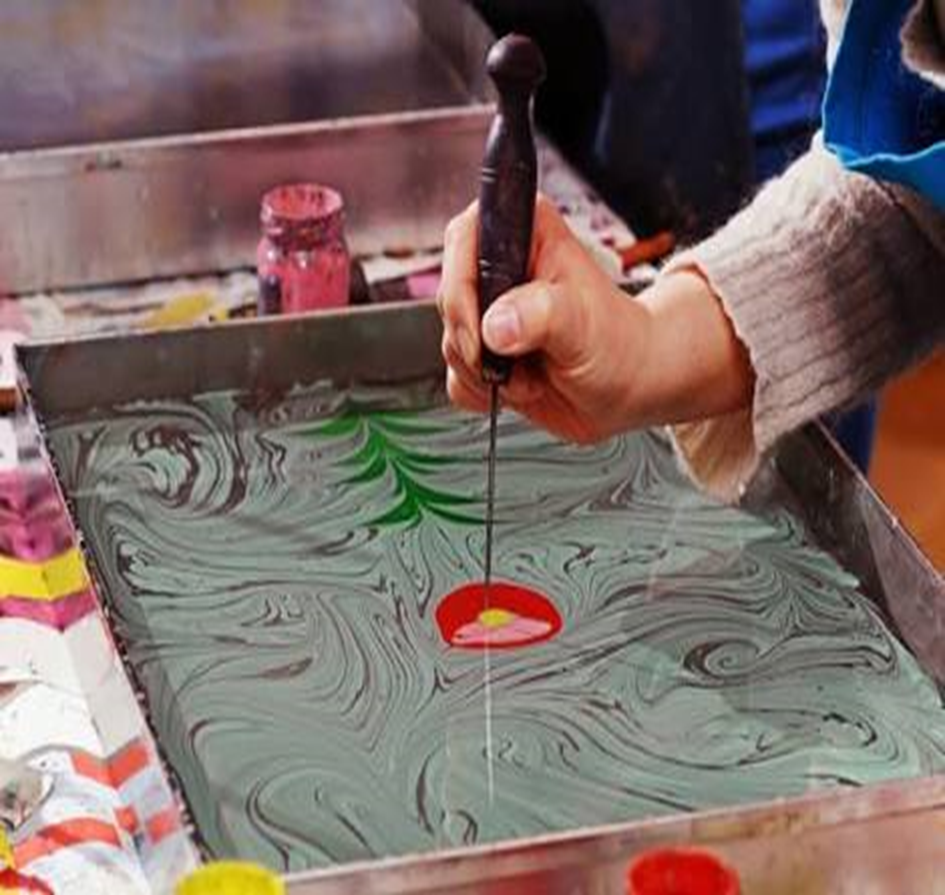 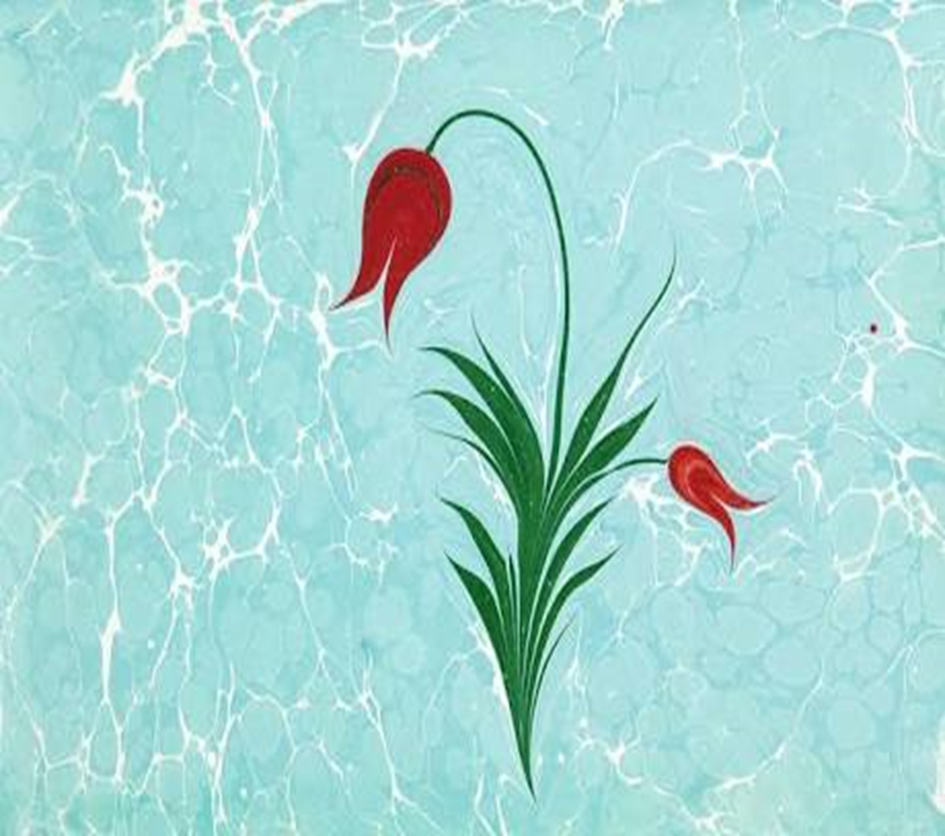 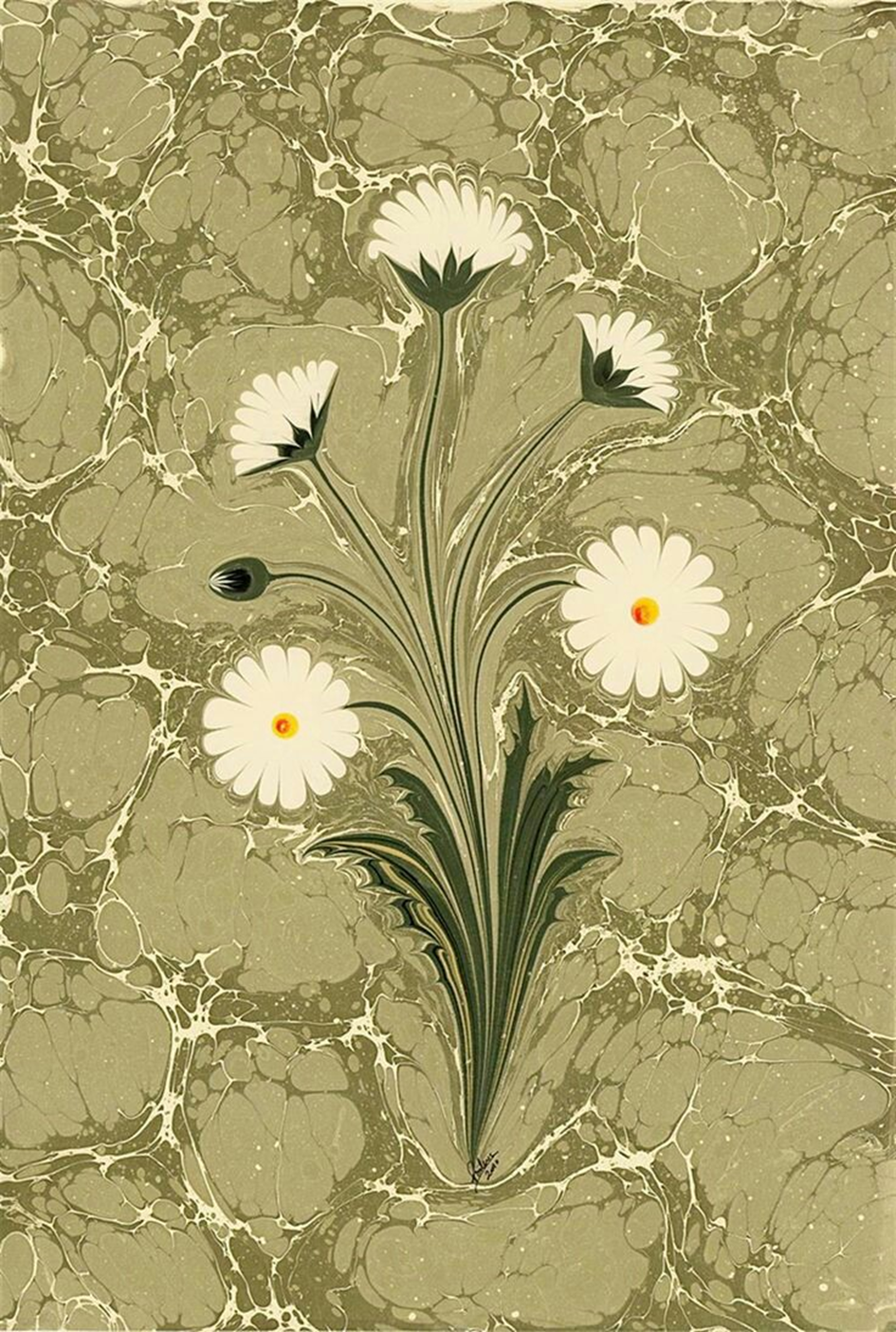 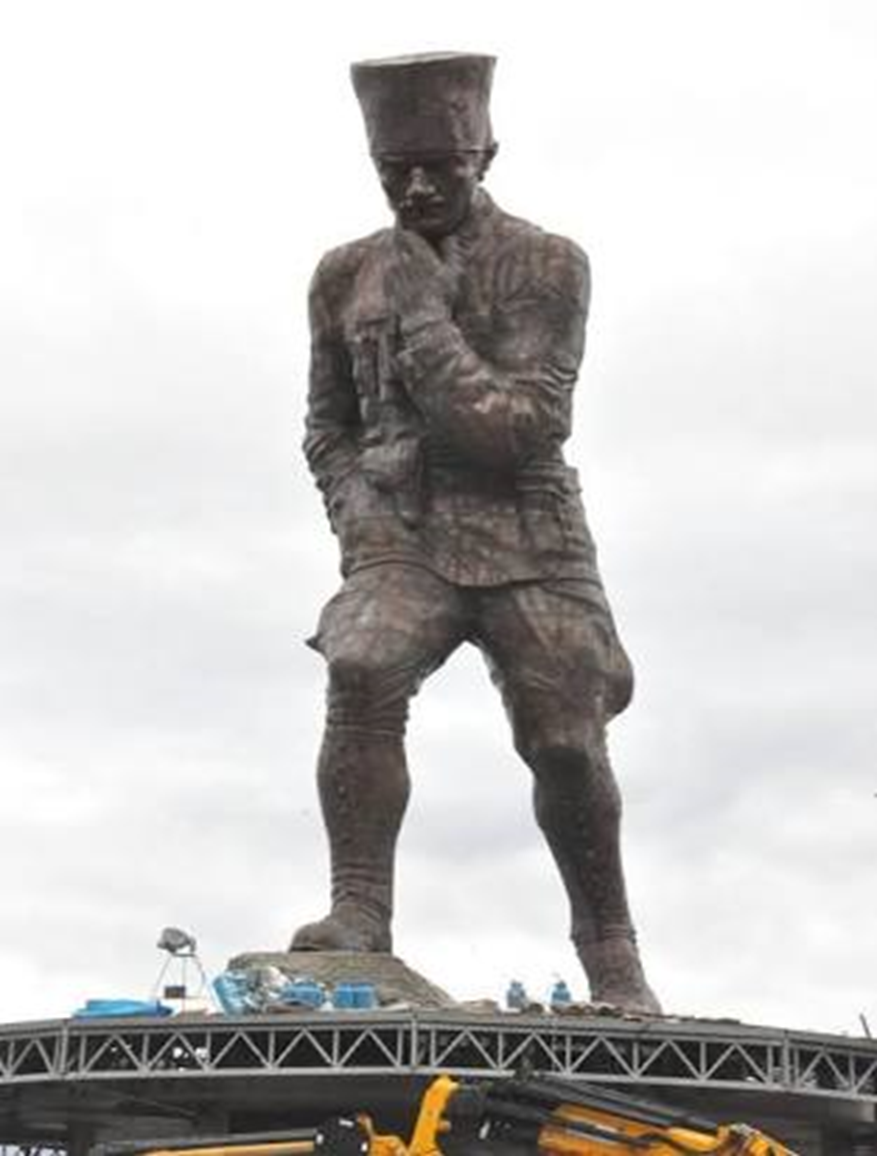 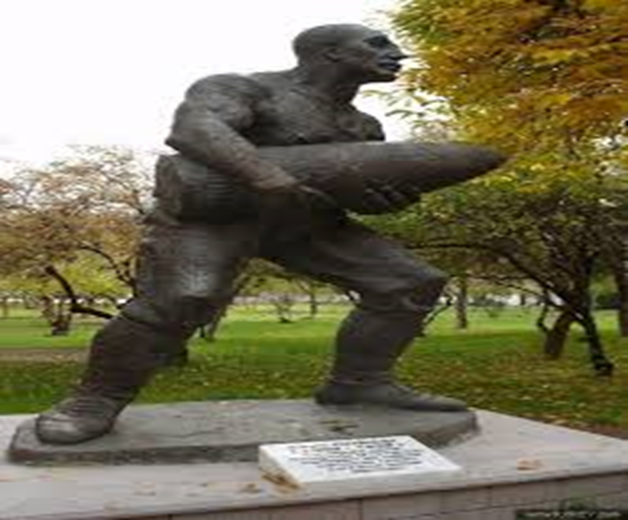 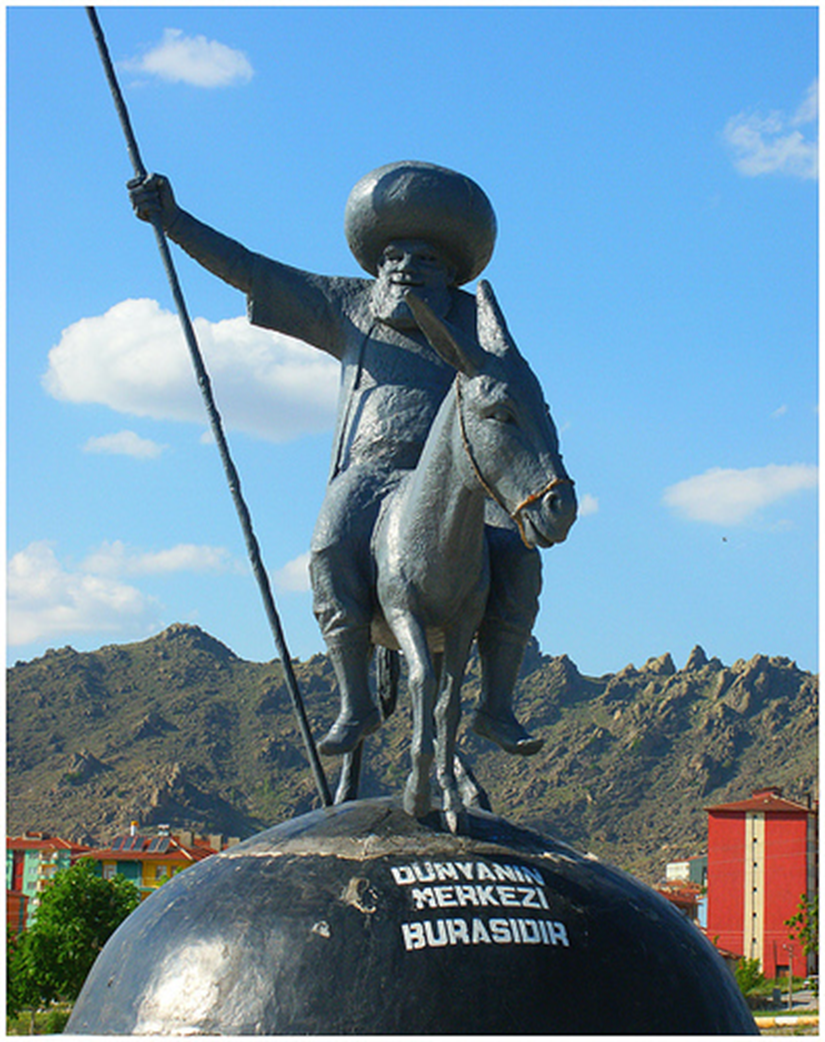 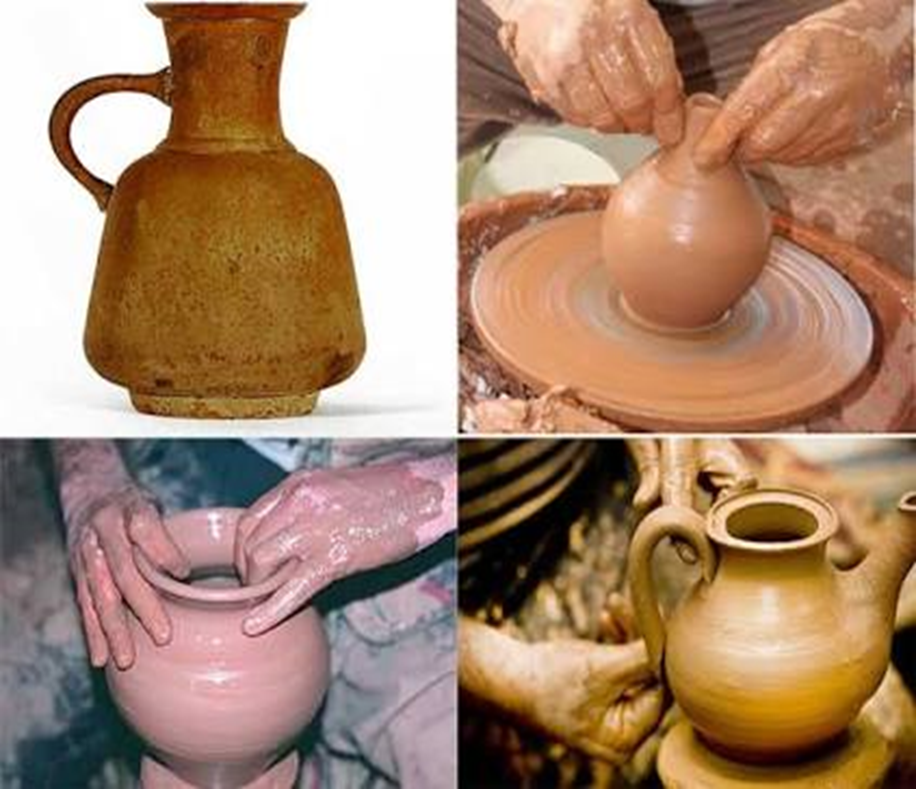 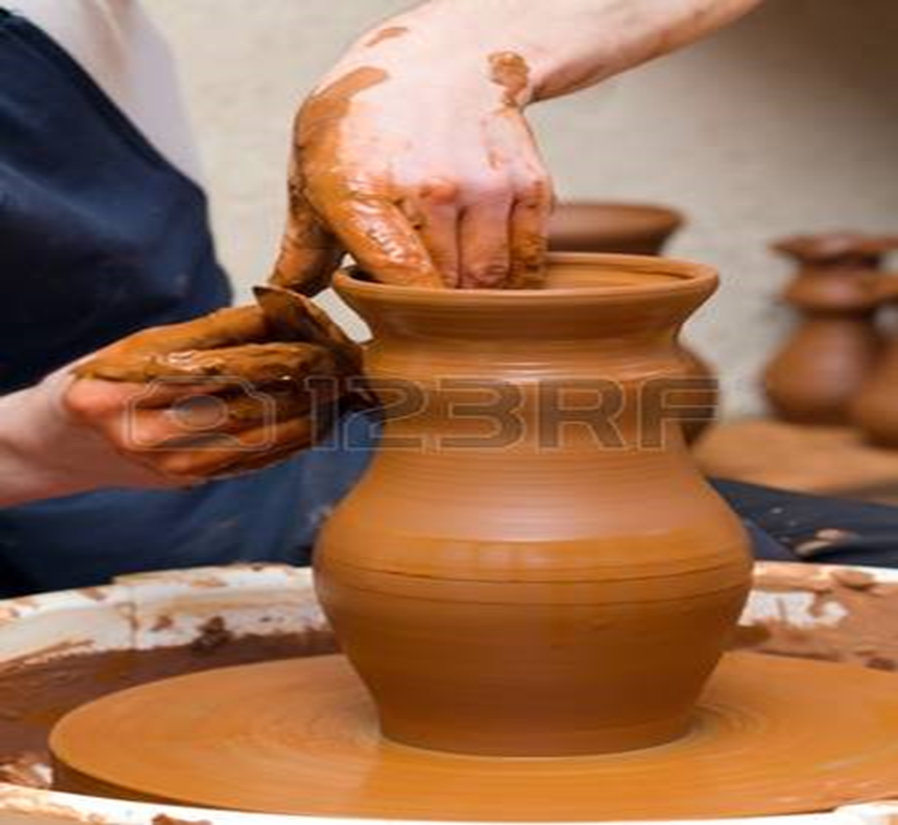 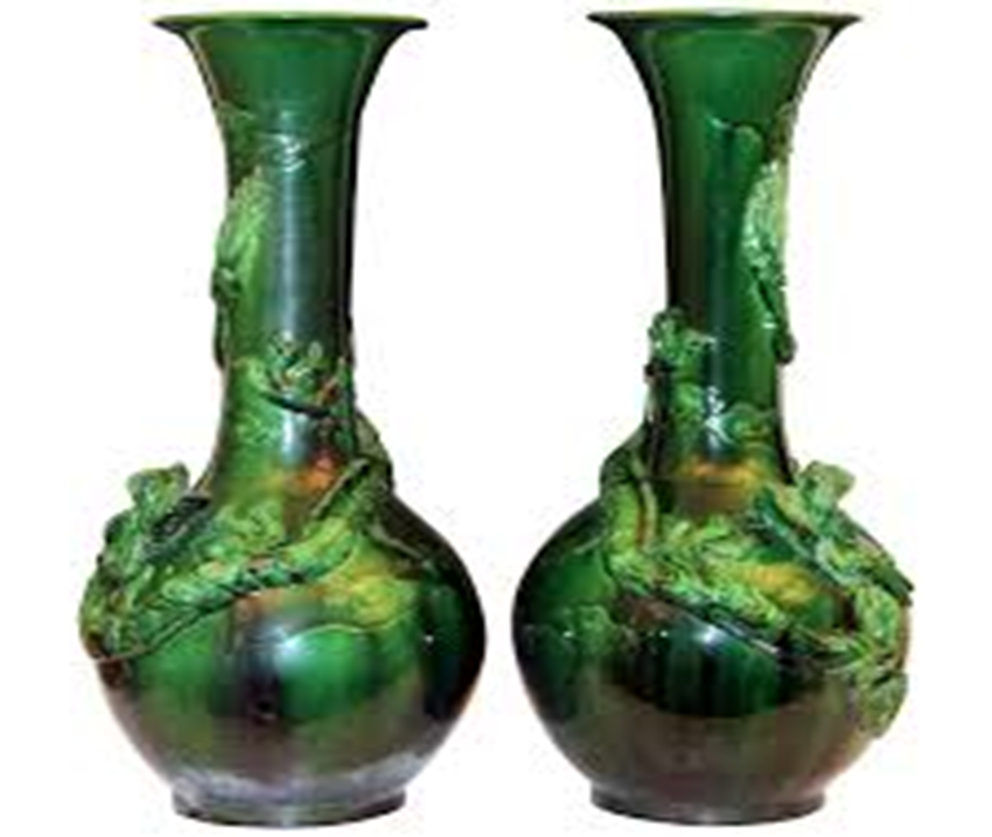 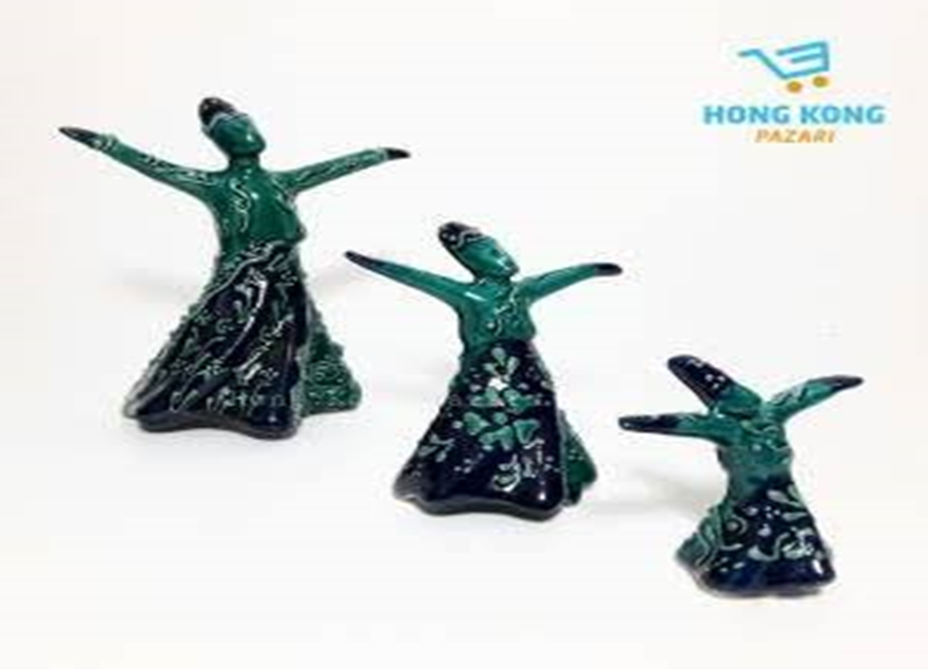 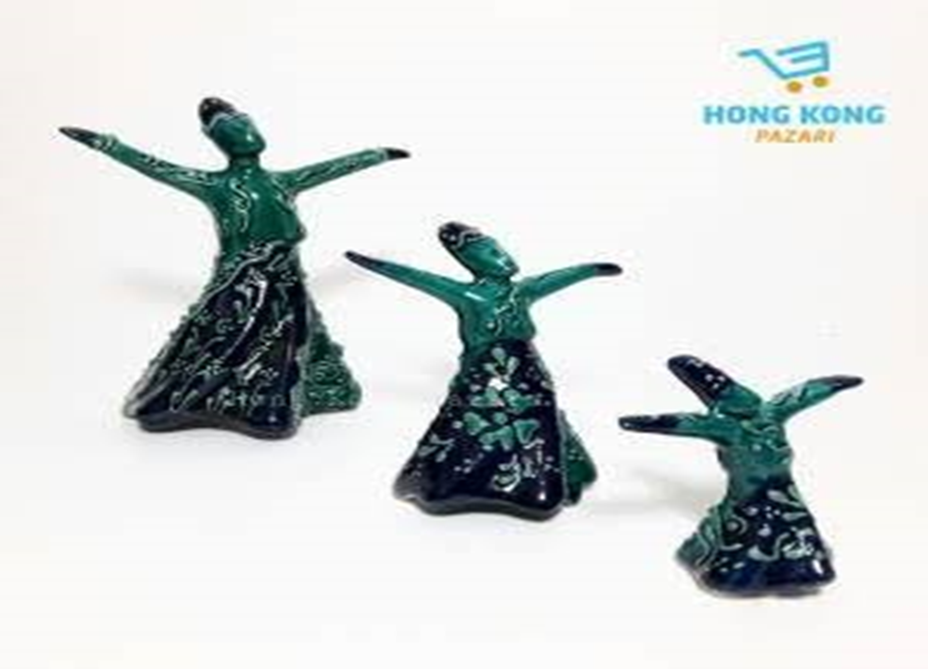 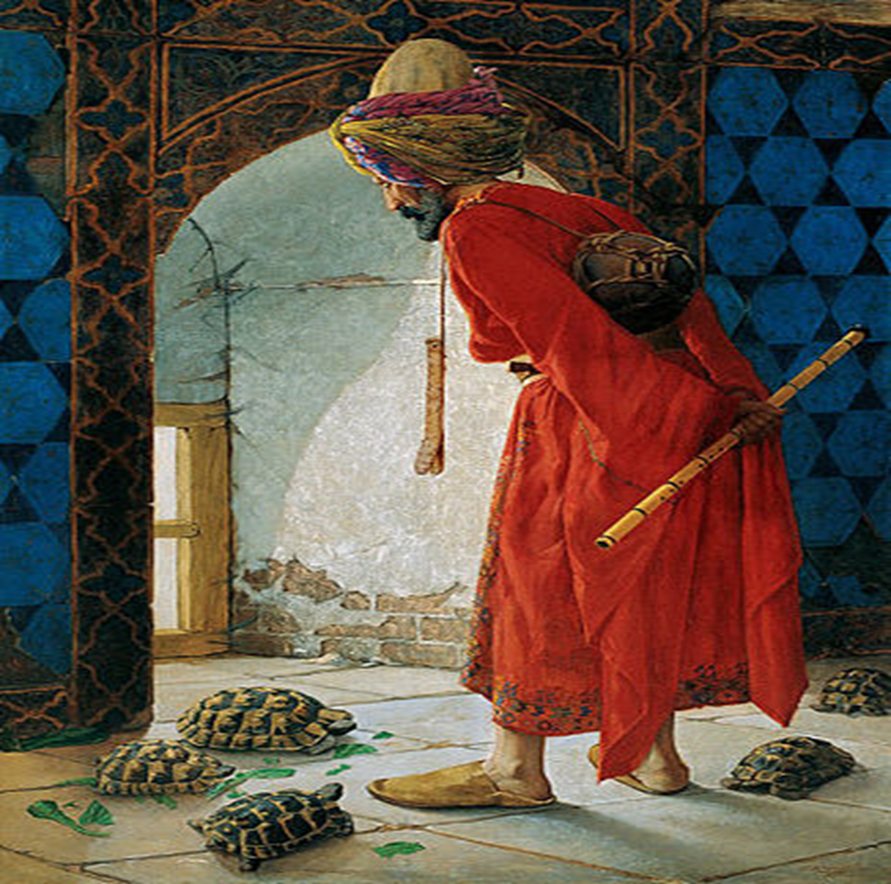 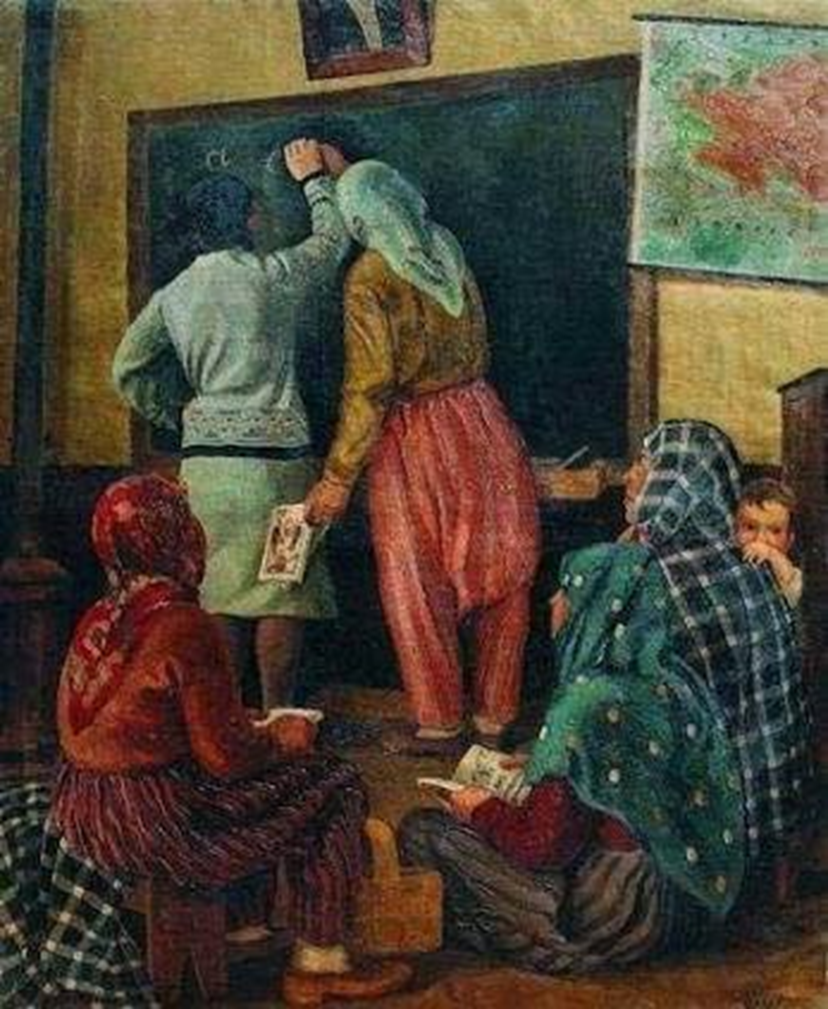 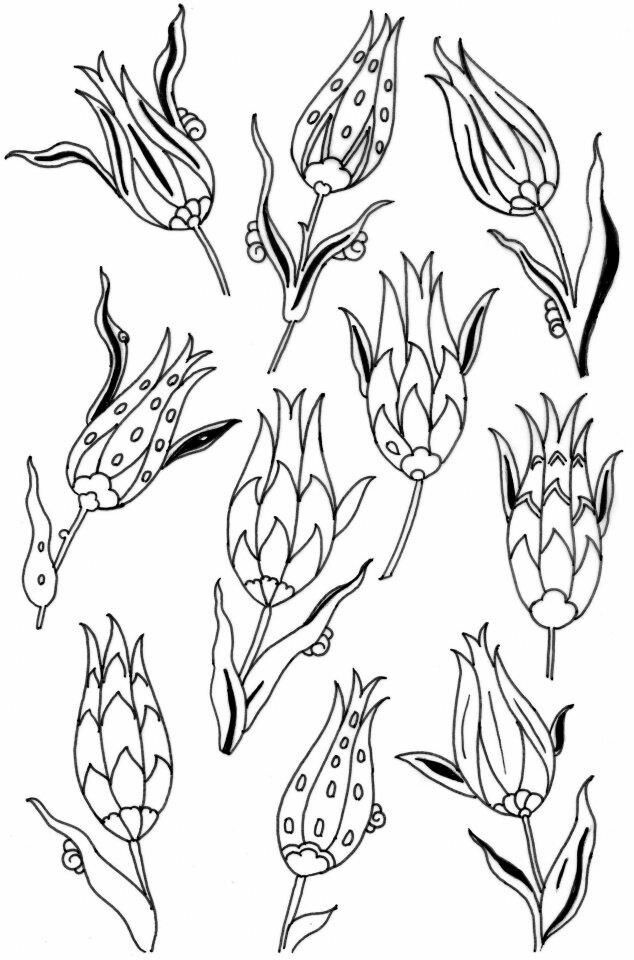 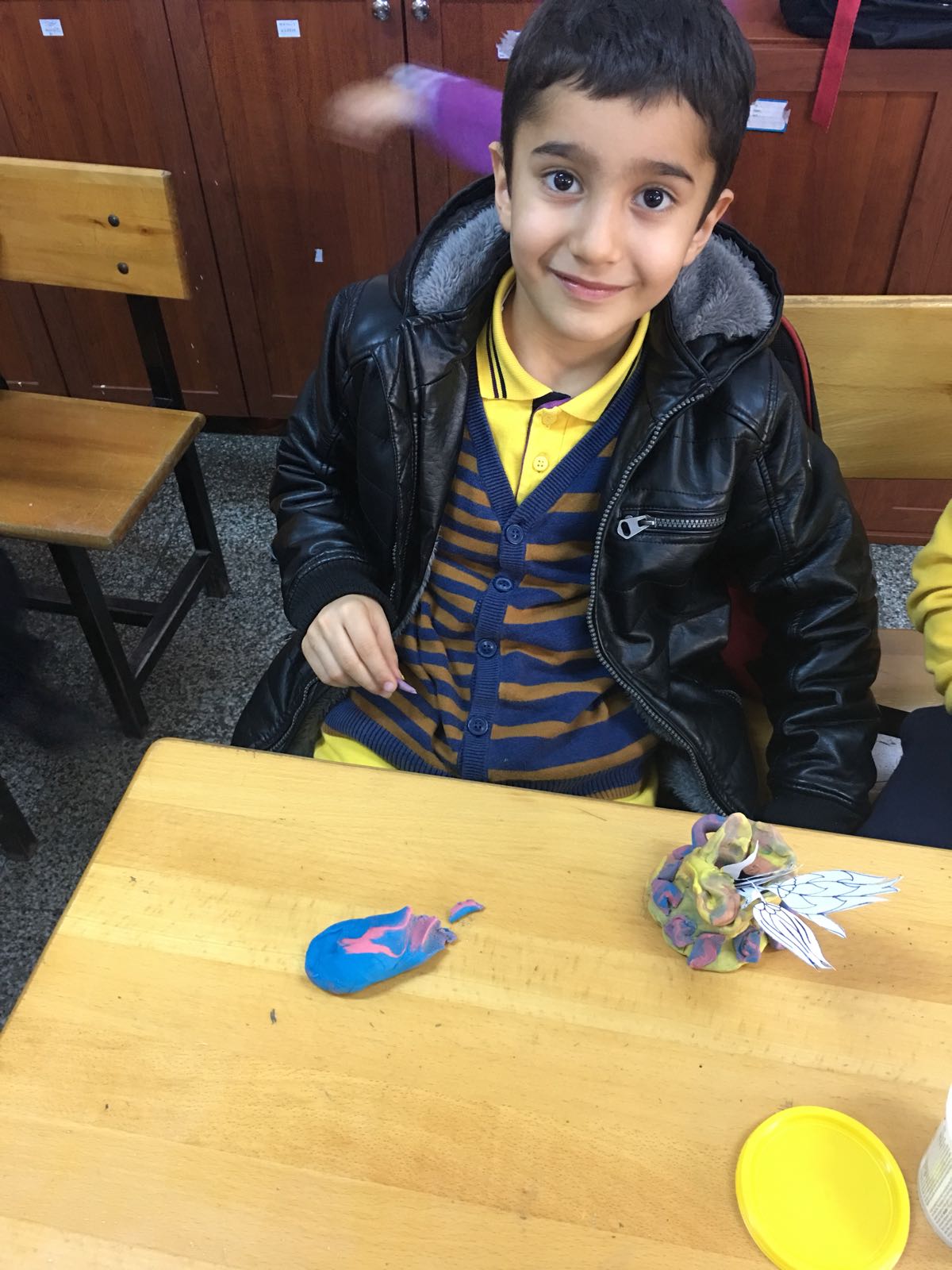